Year 7 Design and Technology Materials: Journey of Knowledge
The bigger picture:

Career link – CAD designer, structural engineer, joiner, H&S officer, draftsman.
Context and Introduction to Unit: In this unit, pupils will learn what DT is and where it is relevant in society. Teachers will gauge what prior knowledge pupils have within this subject area and build on this to create cognitive links. They will be given an introduction to the design process and health and safety guidance to the workshop.  Pupils will learn about timbers and their properties and use these to manufacture a working product (clock). They will be taught about packaging and marketing and how CAD has revolutionised this industry. They will be shown how to create their own designs using CAD. Pupils will be introduced to structures and the forces that act upon them.
Year 7 D&T Graphics: Journey of Knowledge
The bigger picture:

Career link – CAD designer, structural engineer, joiner, H&S officer, draftsman.
Context and Introduction to Unit: In this unit, pupils will learn what DT is and where it is relevant in society. Teachers will gauge what prior knowledge pupils have within this subject area and build on this to create cognitive links. They will be given an introduction to the design process and health and safety guidance to the workshop.  Pupils will learn about timbers and their properties and use these to manufacture a working product (clock). They will be taught about packaging and marketing and how CAD has revolutionised this industry. They will be shown how to create their own designs using CAD. Pupils will be introduced to structures and the forces that act upon them.
Year 7 Food Technology: Journey of Knowledge
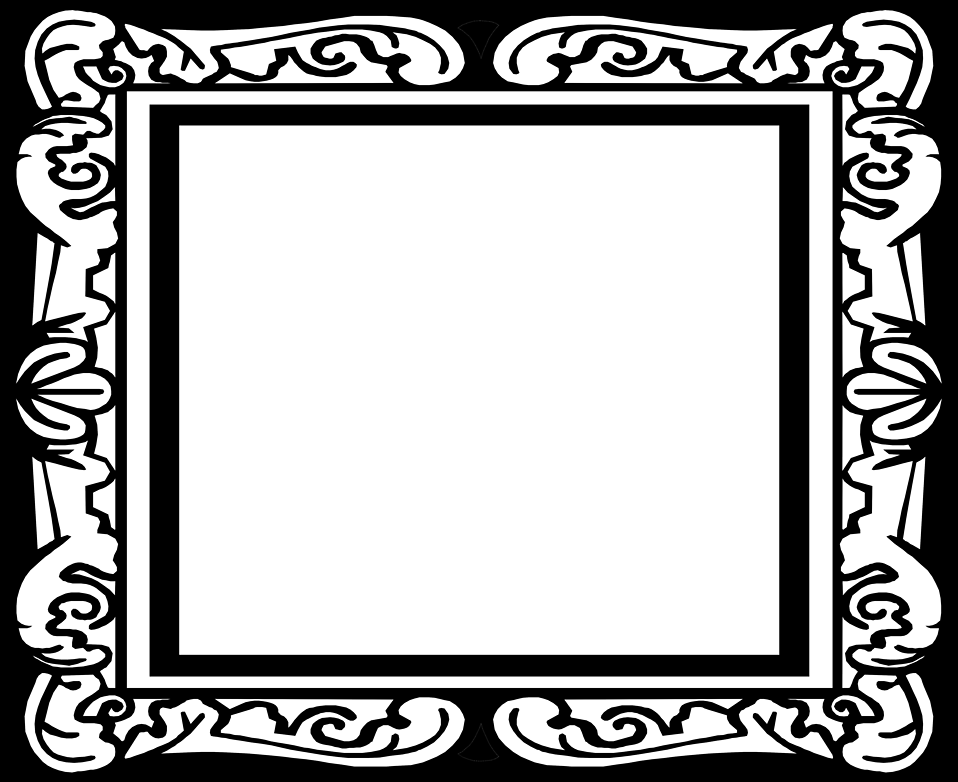 The bigger picture:
Personal development opportunities.
Career links.
Nutritional therapist, food technologist, quality manager, catering, chef, baker/cake maker, business owner.
Context and Introduction to Unit
In this unit, pupils will learn what food technology is and when it is relevant in society. Teachers will gauge prior knowledge pupils have within the subject. They will be given an introduction to food technology, health and safety guidance to the kitchen and the importance of good hygiene. Pupils will learn about nutrition and Food types and their properties. They will learn about manufacturing food and special diets. They will also learn a number of cooking/ baking methods and apply these to producing a range of food products.
Year 8 Design and Technology/Textiles: Journey of Knowledge
The bigger picture:

Career link – CAD designer, structural engineer, joiner, H&S officer, draftsman.
Context and Introduction to Unit: In this unit, pupils will build upon prior knowledge pupils have learned within this subject area in year 7 . They will be given an introduction to polymers and textiles as new learning and consolidate health and safety guidance to the workshop.  Pupils will learn about different types of circuits and their uses. They will be taught about key stages in the design cycle including the design brief, specification and the importance of designing for a client. They will consolidate their CAD work and how this can be used with different materials and software.
Year 8 Design and Technology: Journey of Knowledge
The bigger picture:

Career link – CAD designer, structural engineer, joiner, H&S officer, draftsman.
Context and Introduction to Unit: In this unit, pupils will build upon prior knowledge pupils have learned within this subject area in year 7 . They will be given an introduction to polymers and textiles as new learning and consolidate health and safety guidance to the workshop.  Pupils will learn about different types of circuits and their uses. They will be taught about key stages in the design cycle including the design brief, specification and the importance of designing for a client. They will consolidate their CAD work and how this can be used with different materials and software.
Year 8 Food Technology: Journey of Knowledge
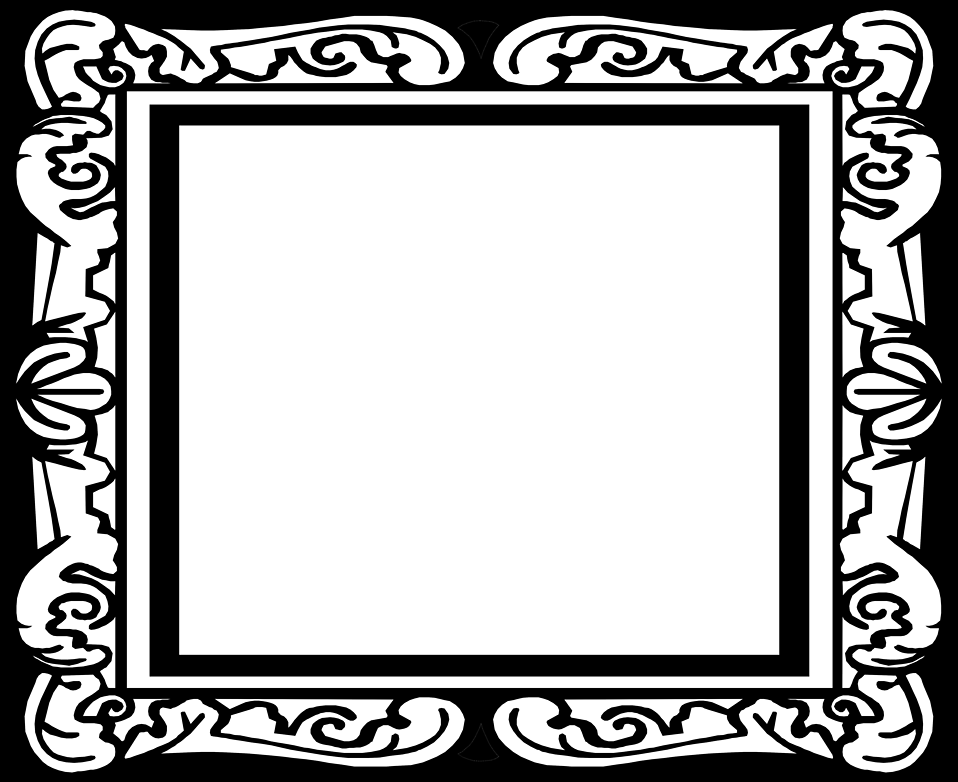 The bigger picture:
Personal development opportunities.
Career links.
Nutritional therapist, food technologist, quality manager, catering, chef, food vender, business owner.
Context and Introduction to Unit
In this unit, pupils will learn what food technology is and when it is relevant in society. Teachers will gauge prior knowledge pupils have within the subject. They will be given an introduction to health and safety guidance to the kitchen and the importance of good hygiene. Pupils will learn about nutrition and Food types and their properties. They will learn about manufacturing food and special diets. They will also learn a number of cooking/ baking methods and apply these to producing a range of food products.
Year 9 Design and Technology: Journey of Knowledge
The bigger picture:

Career links 
Sustainability when manufacturing
Environmental issues
In this unit, pupils will build a deeper knowledge of several different materials used in the design and manufacture of products. They will learn about renewable and non-renewable energy sources and the impact that they all have on our environment. Pupils will have the opportunity to use practical equipment in focused practical tasks that will encompass the theory learned in the unit as well as key literacy and numeracy skills. The knowledge gained will allow pupils to make informed choices when choosing their option subjects.
Year 9 3D Design: Journey of Knowledge
The bigger picture:

Career link – 3D artist, Set designer, Installation artist, Design critic.
Context and Introduction to Unit: 3D design (Keith Haring)
In this unit pupils will follow the 3D design route and assessment objectives for art and design. They will produce a mini project based on the work of Keith Haring. Pupils will build upon their knowledge of different materials used in the design and manufacture of installations. They will learn about mark making, manufacturing processes and different finishes used on 3D artwork. Pupils will have the opportunity to use practical equipment in focused practical tasks that will encompass the theory learned in the unit as well as key literacy and numeracy skills. The knowledge gained will allow pupils to make informed choices when choosing their option subjects.
Year 9 Food Technology: Journey of Knowledge
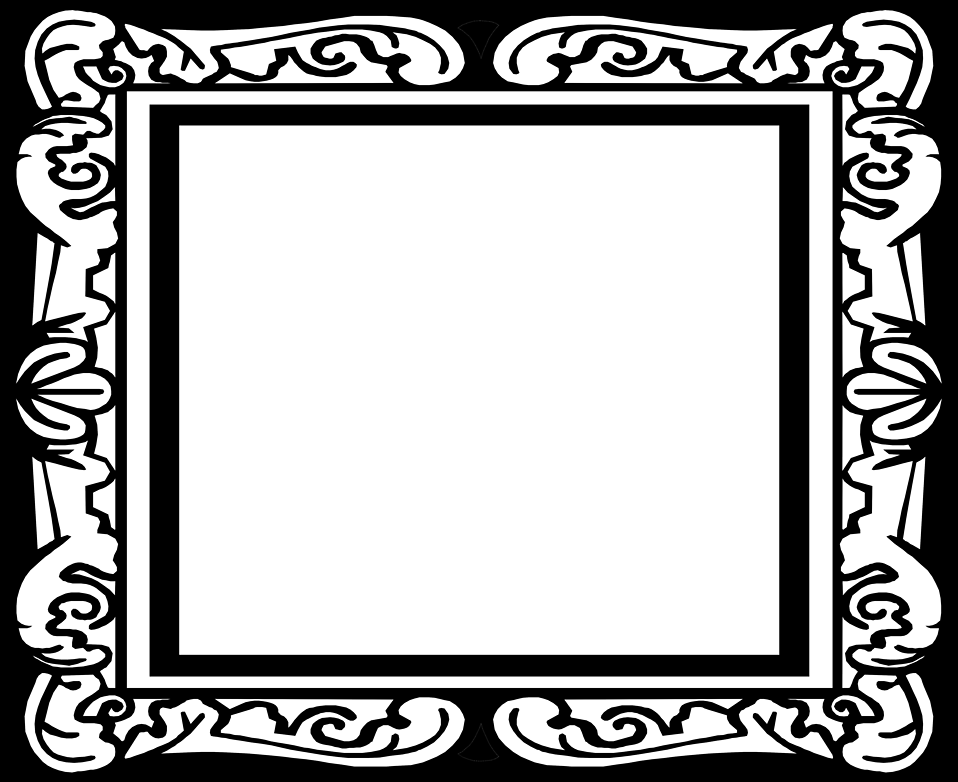 The bigger picture:
Personal development opportunities.
Career links.
Nutritional therapist, food technologist, quality manager, catering, chef, hospitality industry, business owner
Context and Introduction to Unit
In this unit, pupils will learn what food technology is and when it is relevant in society. Teachers will gauge prior knowledge pupils have within the subject. They will be given an introduction to food technology, health and safety guidance to the kitchen and the importance of good hygiene. Pupils will learn about nutrition and Food types and their properties. They will learn about manufacturing food and special diets. They will also learn a number of cooking/ baking methods and apply these to producing a range of food products. They will learn about different cultures and how foods are used and celebrated within different cultures.